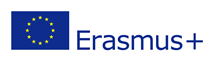 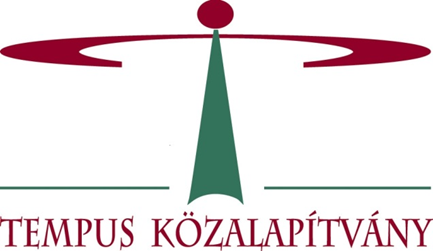 Vendéglátó szakmát tanulók és gyakorlati oktatók szakmai kompetenciafejlesztése Olaszországban
MNGSZMagyar Nemzeti Gasztronómiai Szövetség

Palencsárné Kasza Marianna
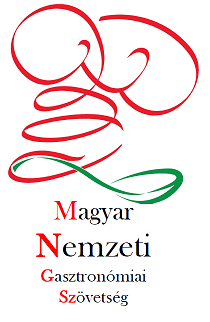 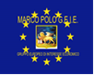 Intézményi célok: mi hívta életre a projektet?
tagság igénye a szakmai fejlődésre
sok nemzetközi versenyt támogat, de oktatás területén az oktatókat még nem
szakmai továbbképzések évek óta nem voltak
vendéglátó területen  a munkaerőpiac támogatása (diákok szakmai tudása segít, oktatók tudása)
diákokon keresztül támogatni a jövő vendéglátós nemzedékét (ifjúsági tagozat)
évek óta tervben volt az Erasmus/Leonardo projekt
nemzetközi kapcsolatok más területű kiaknázása
Milyen eredményeket vártunk el?
Motiváltabb diákok, nagyobb szakmai tapasztalattal dolgozzanak 
Tagság növekedés (ifjúsági/felnőtt tagozaton)
Munkaerő-piacon jobban képzett, tapasztalattal rendelkező diákok
Motiváltabb oktatók
Jobb képzés a fiatalok számára
Multiplikátor hatás a tagiskolákra, ők is bátrabban pályázzanak 
Jó nemzetközi partneri kapcsolat kialakítását
Megvalósulás tevékenységei
Előkészítő partneri találkozók (hogyan, mit, mikor, ki szervezi, tájékoztatás)
Információs napok (oktatók, diákok)
Diák mobilitás (21 fő)
Oktatói mobilitások (66 fő- 22 vállalati, 44 iskolai )
Monitoring látogatás
Milyen hatással volt a projekt a célcsoportokra
Diák mobilitás (21 fő-16 hetes)
olasz nyelvtanulás (lehetőség egy új idegen nyelvre)
„kulturális mediátor”, új kultúra, új munkakörülmények
szakmai tapasztalat, napi munkában
iskolai beszámolók, többieket motiválni
ifjúsági tagozat, ifjúsági versenyek-iskolák intenzívebben jelentkeznek
MNGSZ nevének megismerése, tevékenységük kommunikációja, Facebook oldalon 25 000 követő
Milyen hatással volt a projekt a célcsoportokra
Oktatói mobilitások (66 fő-7 napos)
7 napos mobilitás (olasz ételek főzés, családi vállalkozások, termelés-értékesítésig, borok kultúrája, élelmiszerek előkészítése, cukrászat)
Oktatók szakmai kompetenciájuk fejlesztése
MNGSZ szakmai tevékenységének erősítése (pincér szakoktatói továbbképzés 1 napos-2017)
Multiplikátor hatás: több iskola tárgyal mobilitási lehetőségekről, akik eddig nem
Marco Polo G.E.I.E
Partner előnyei:
Erasmus+ pályázat ismerete
Tapasztalat (korábbi diák mobilitások)
Gyakorlati munkahelyek vezetőinek személyes ismerete
Olasz-magyar kulturális mediátor alkalmazása (napi problémák)
Folyamatos kinti monitoring, kontrolling részükről
Hosszútávú kapcsolatban gondolkoznak
Oktatók motiválása mobilitási projektekre
Disszemináció
MNGSZ honlapján, facebook oldalán
Vendéglátás magazin honlapján videóval
Olasz partner facebook oldalán
Youtube-n elérhető videó
Olasz - Magyar Kamara honlapján
Résztvevő iskolák honlapján megjelenő beszámolók
MNGSZ Közgyűlés
Elnökségi ülések
Mestervacsorák (tagságnak szervezett szakmai este)
MNGSZ hírlevelében
2016. november 26-án az Olasz Kultúra Intézetében,  "Dalla terra italiana alla tavola ungherese"- "Az olasz földektől a magyar asztalokig„ (gyakorlati oktató, diákok is részt vettek)
Értékelés, visszacsatolás
Oktatók:
Napi értékelés: olasz szempontrendszer- következő csoport programba beépítés
Heti értékelés: összegzés- következő csoport programba beépítés
Utókövetés: MNGSZ-el, Marco Polo-val kommunikáció
Beszámoló
Szakmai kapcsolat
Diákok: 
kiutazás előtti nyelvi+gyakorlati vizsga
Értékelés a 16 hét felénél, vállalat séfje/vezetője
Beszámoló/munkanapló
Indikátorok
24 szakmai gyakorlatot végző diákból 20 fő hazatérve munkát találjon.
4 fő külföldön
2 fő tanul
18 fő dolgozik a magyar vállalkozóknál
19 megyéből utaztatunk gyakorlati oktatókat,
2 megye kimaradt (Csongrád, Baranya)
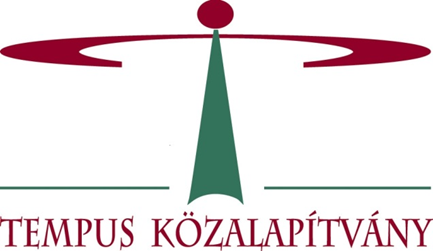 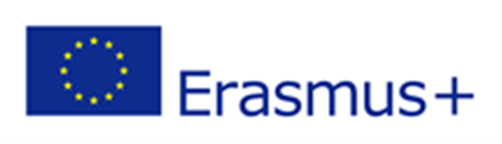 Köszönöm a figyelmet!


Mindenkinek sikeres projekteket kívánok!
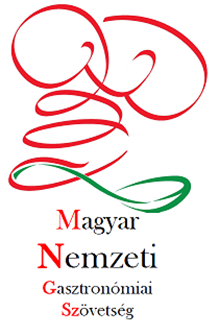 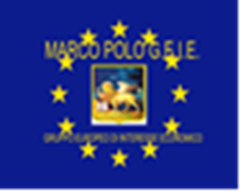